Перспективы развития инклюзивного автобусного туризма в России


Сесёлкин Алексей Иванович
доктор педагогических наук, профессор
профессор Российского государственного социального университета (РГСУ)
действительный член Национальной академии туризма
член президиума Международной общественной туристской академии
	


.



                                                                                   



Москва 2016
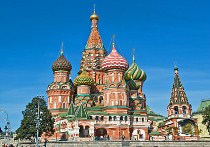 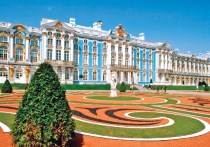 Основания развития инклюзивного автобусного туризма в России
Новые возможности для развития внутреннего и въездного туризма в РФ.
Рекреационный потенциал социальной реабилитации и адаптации инвалидов и лиц с отклонениями в состоянии здоровья средствами туризма и экскурсий.
Реализация в Российской Федерации Государственной программы «Доступная среда» на 2011-2020 годы.
Создание Общественного совета при Федеральном агентстве по туризму (Ростуризм) и принятие в марте 2016г. Общественной программы развития туризма для лиц с инвалидностью и иных маломобильных групп населения «Россия без барьеров» до 2020 года.
Инклюзивный туризм – императив современности. Девиз Всемирной туристской организации при ООН (ЮНВТО), объявленный ко Всемирному дню туризма в 2016 году: «Доступный туризм – для всех!».
Автобусный туризм – самый доступный и демократичный вид туризма для широких слоев населения, включая инвалидов и лиц с отклонениями в состоянии здоровья.
Проблемы развития инклюзивного автобусного туризма в России
Создание безбарьерной (доступной) среды и соответствующей туристской инфраструктуры в туристских дестинациях.
Подготовка, переподготовка и повышение квалификации кадров туристской индустрии по вопросам инклюзивного туризма.
Разработка маршрутов инклюзивного туризма.
Информационное обеспечение инклюзивного туризма.
Безопасность и психологический комфорт туристов в инклюзивном туризме.
Возможные пути решения проблем развития инклюзивного автобусного туризма в России
Совершенствование мониторинга реализации Государственной программы «Доступная среда» и Общественной программы «Россия без барьеров».
Оснащение сети туристских автобусных маршрутов специализированными транспортными средствами для инклюзивного туризма.
Создание и реализация системы многоуровневых профессиональных образовательных программ подготовки кадров для автобусного инклюзивного туризма.
Диверсификация турпродуктов автобусного инклюзивного туризма.
Маркетинг и продвижение турпродуктов автобусного инклюзивного туризма, в том числе в сети интернет. 
Поощрение туристских дестинаций, транспортных компаний, туроператоров, турагентов, экскурсоводов и сопровождающих автобусного инклюзивного туризма.
Пример программы подготовки магистров «Физическая реабилитация и спорт в рекреации и туризме», реализуемой в РГСУ
В программу введены следующие профильные дисциплины, в которых уделяется значительное внимание проблемам и перспективам развития инклюзивного автобусного туризма: 
«Современное состояние адаптивной рекреации и туризма в России и за рубежом»;
«Социальная реабилитация инвалидов средствами рекреации и туризма»;
«Формирование безбарьерной среды в рекреации и туризме»; 
«Доступный туризм и устойчивое развитие туристских дестинаций».
Оценка туристами инклюзивных автобусных экскурсий
Результаты анкетного опроса инвалидов в городском округе Химки и Наро-Фоминском районе Московской области) показали следующее: 
наивысшие баллы получили «доброжелательность обслуживающего персонала» и «чувство радости»; 
над показателями «путевая информация» и «яркость впечатлений» необходимо поработать;
наиболее не понравившиеся атрибуты турпоездки - «длительность поездки», «наличие барьеров при передвижении на коляске, крутые ступени на лестницах и т.д.» и «утомление».
Предложения по развитию инклюзивного автобусного туризма в России
Включить в качестве индикатора эффективности программ развития внутреннего и въездного туризма, реализуемых на региональном и муниципальном уровнях показатель «Увеличение доли маршрутов, доступных для инклюзивного автобусного туризма, в общем количестве автобусных туров».
Провести исследование проблем развития инклюзивного автобусного туризма с целью выработки научно-обоснованных рекомендаций:
а) для производителей средств автотранспорта (автобусов);
б) для туроператоров и турагентов;
в) для образовательных организаций;
г) для центров социальной защиты населения.
СПАСИБО ЗА ВНИМАНИЕ!
Сесёлкин Алексей Иванович
sai45@mail.ru